Elektronická  učebnice - I. stupeň                     Základní škola Děčín VI, Na Stráni 879/2  – příspěvková organizace                         Hudební výchova
ZPĚVNÍK 4. TŘÍDA
Autor: Mgr. Jana Štrbová (zpracovala v programu Sibelius)
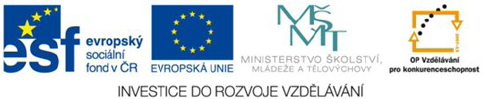 Elektronická  učebnice - I. stupeň                     Základní škola Děčín VI, Na Stráni 879/2  – příspěvková organizace                         Hudební výchova
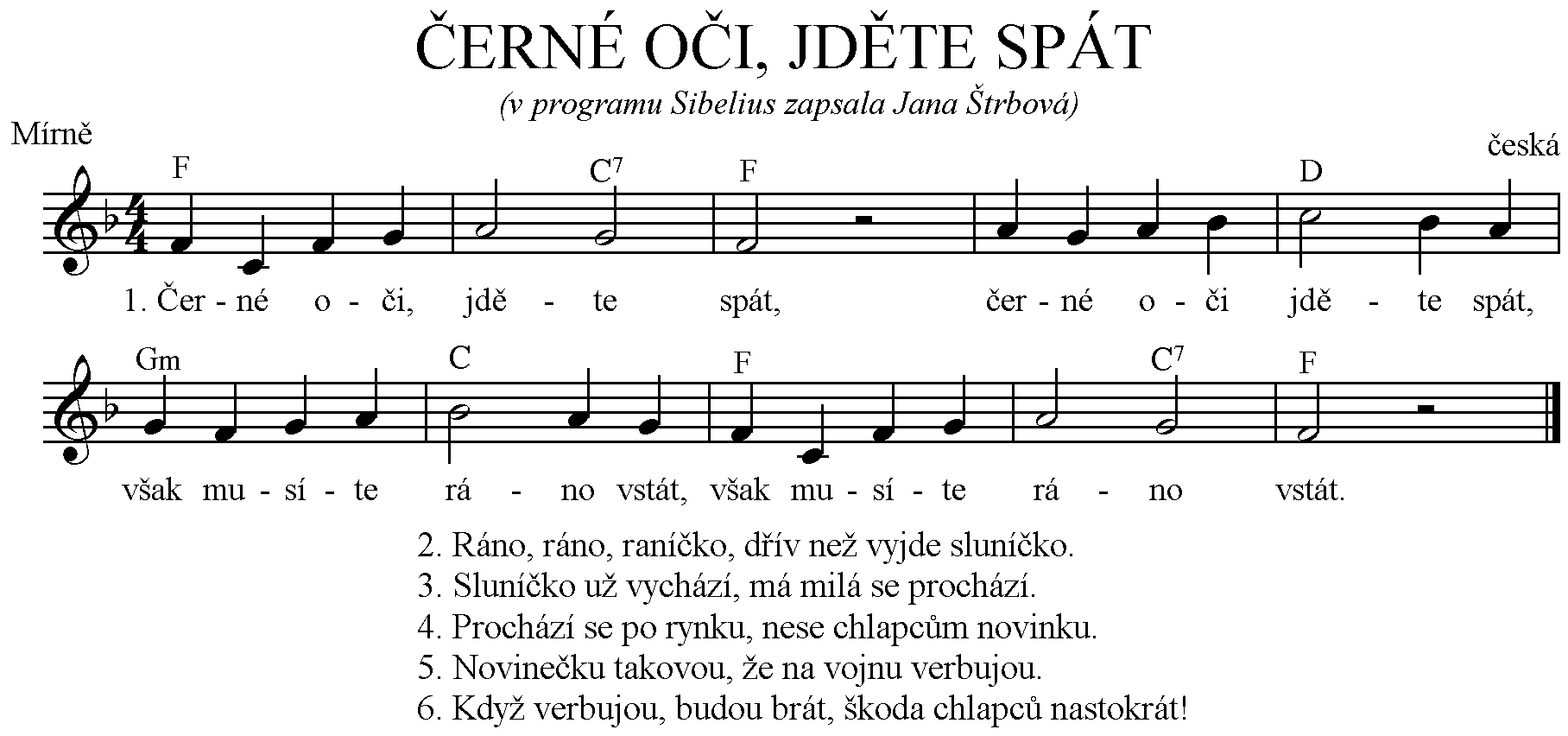 Elektronická  učebnice - I. stupeň                     Základní škola Děčín VI, Na Stráni 879/2  – příspěvková organizace                         Hudební výchova
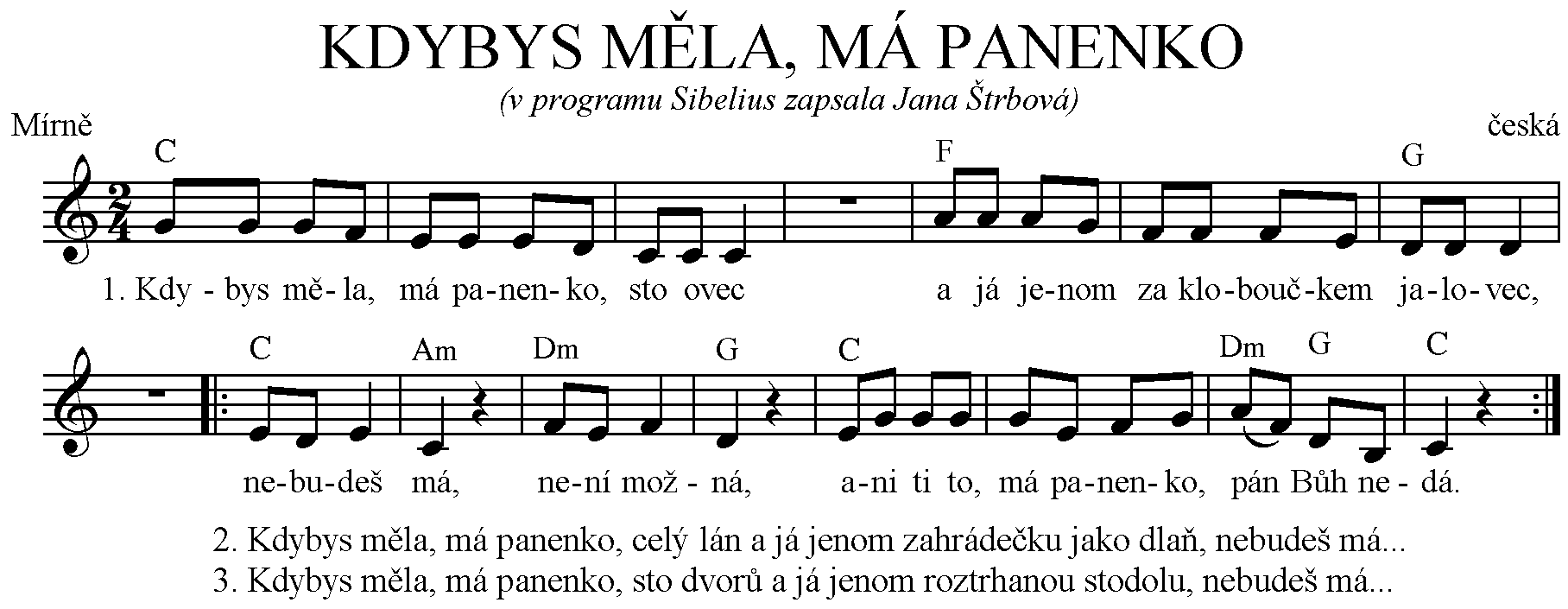 Elektronická  učebnice - I. stupeň                     Základní škola Děčín VI, Na Stráni 879/2  – příspěvková organizace                         Hudební výchova
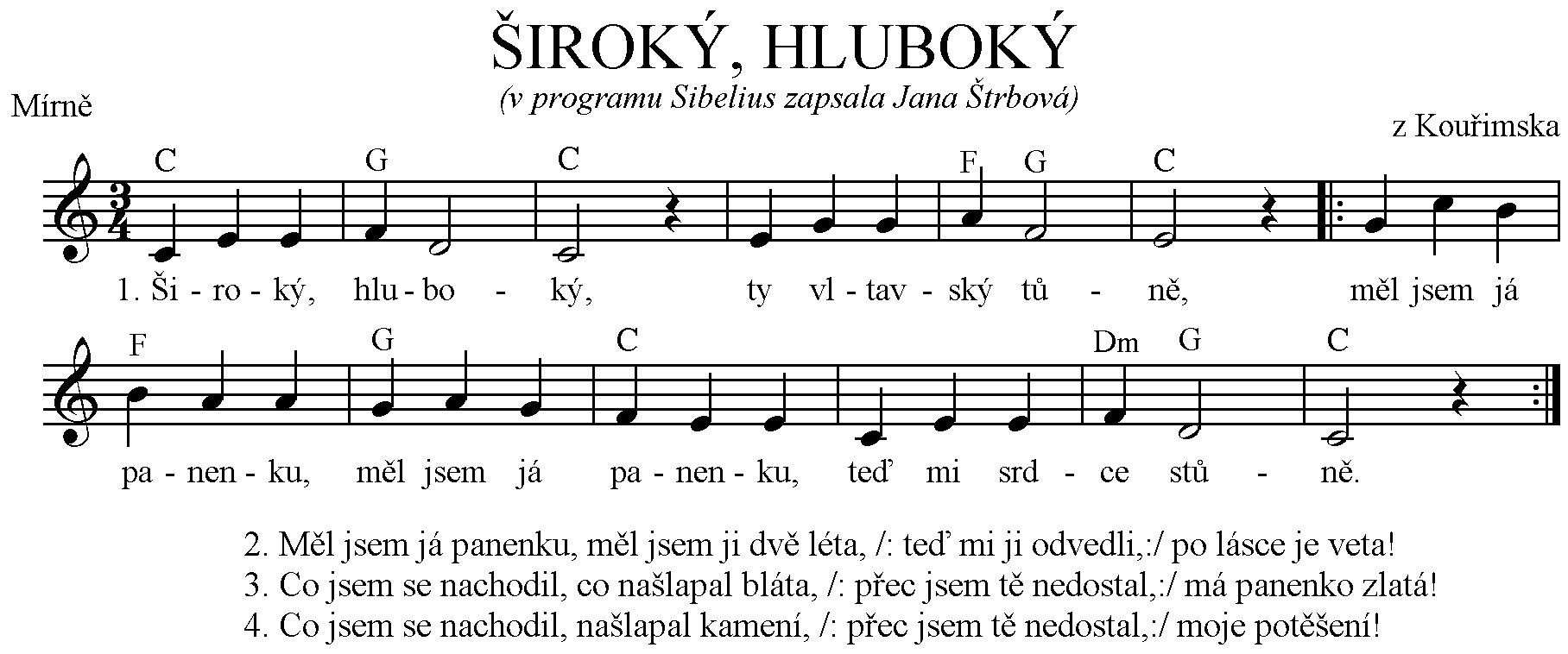 Elektronická  učebnice - I. stupeň                     Základní škola Děčín VI, Na Stráni 879/2  – příspěvková organizace                         Hudební výchova
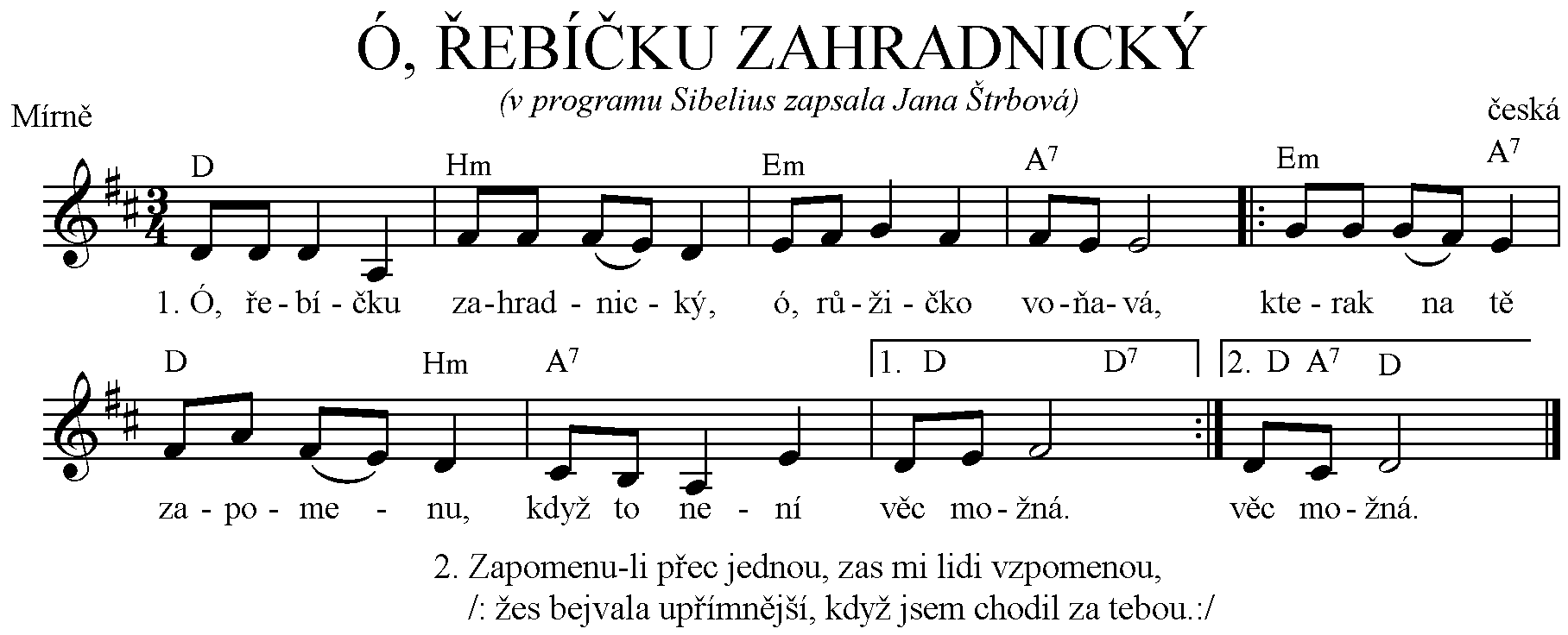 Elektronická  učebnice - I. stupeň                     Základní škola Děčín VI, Na Stráni 879/2  – příspěvková organizace                         Hudební výchova
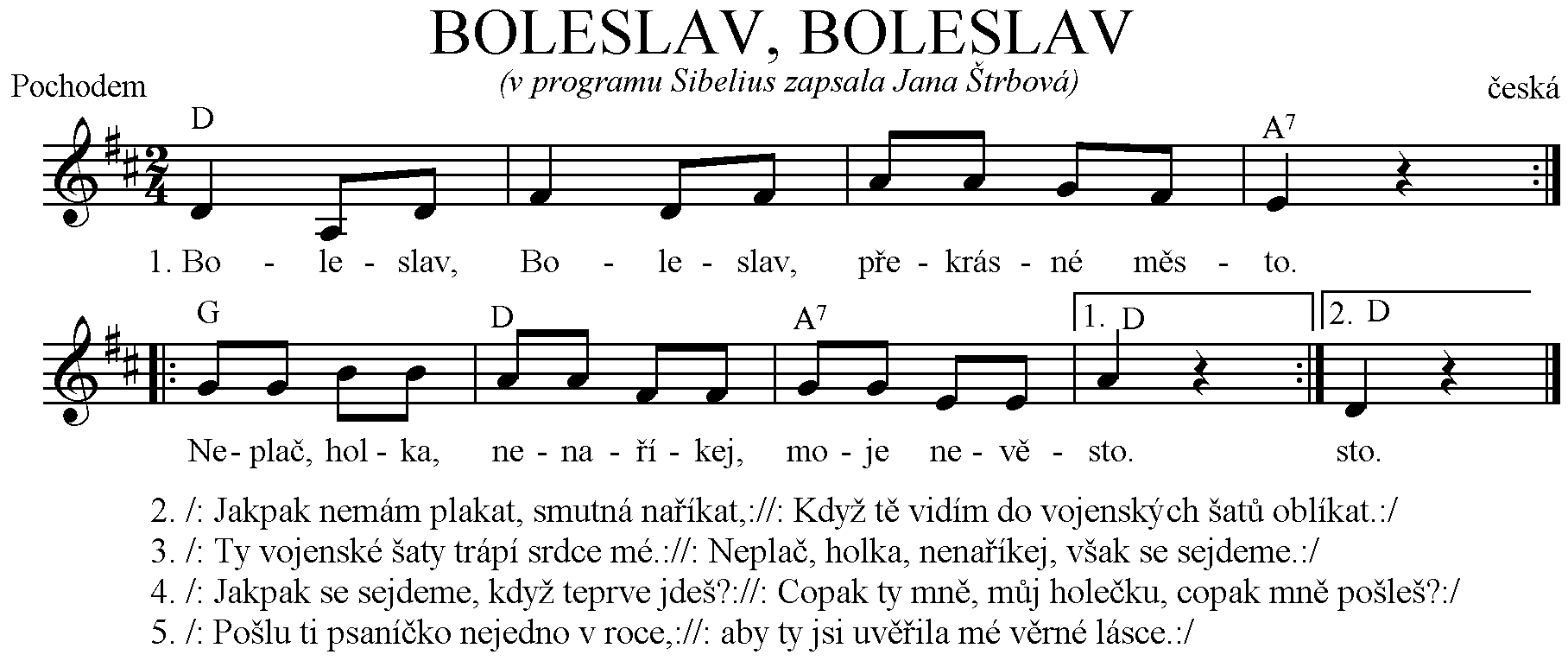 Elektronická  učebnice - I. stupeň                     Základní škola Děčín VI, Na Stráni 879/2  – příspěvková organizace                         Hudební výchova
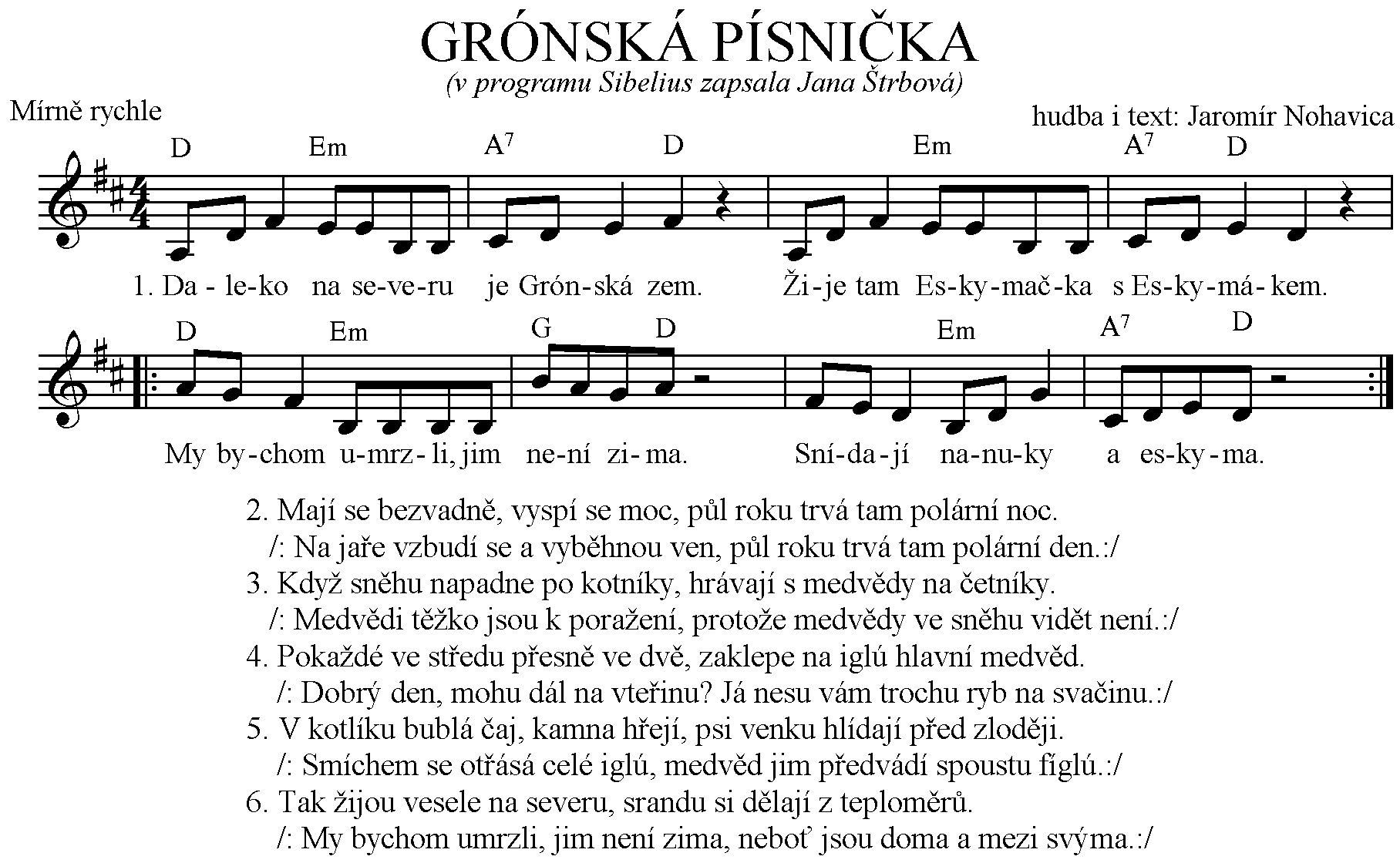 Elektronická  učebnice - I. stupeň                     Základní škola Děčín VI, Na Stráni 879/2  – příspěvková organizace                         Hudební výchova
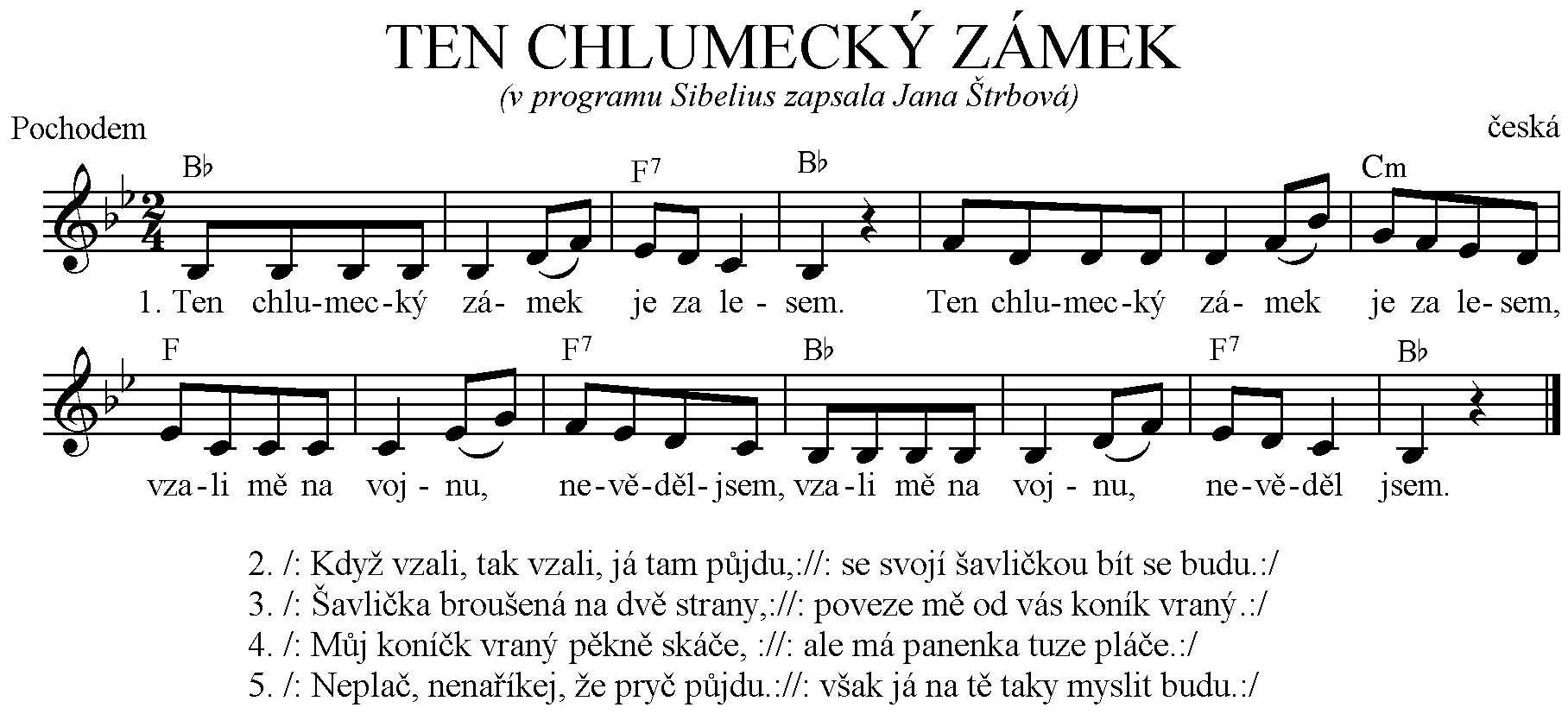 Elektronická  učebnice - I. stupeň                     Základní škola Děčín VI, Na Stráni 879/2  – příspěvková organizace                         Hudební výchova
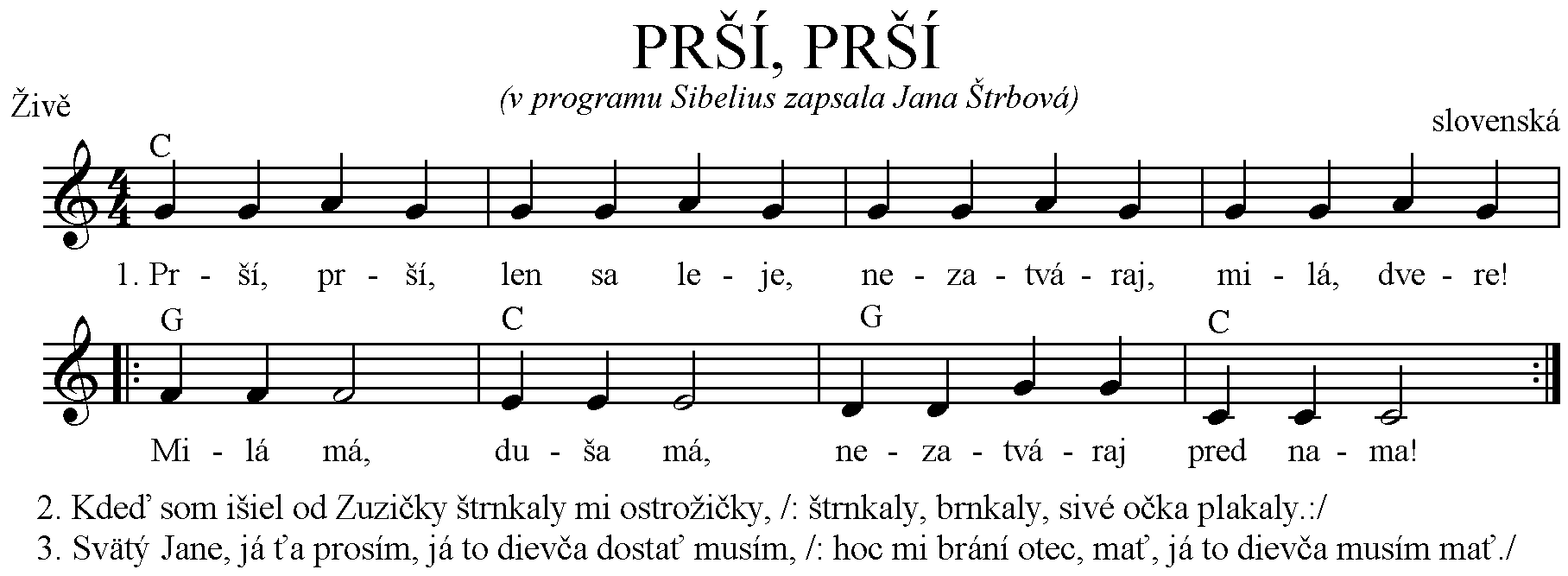 Elektronická  učebnice - I. stupeň                     Základní škola Děčín VI, Na Stráni 879/2  – příspěvková organizace                         Hudební výchova
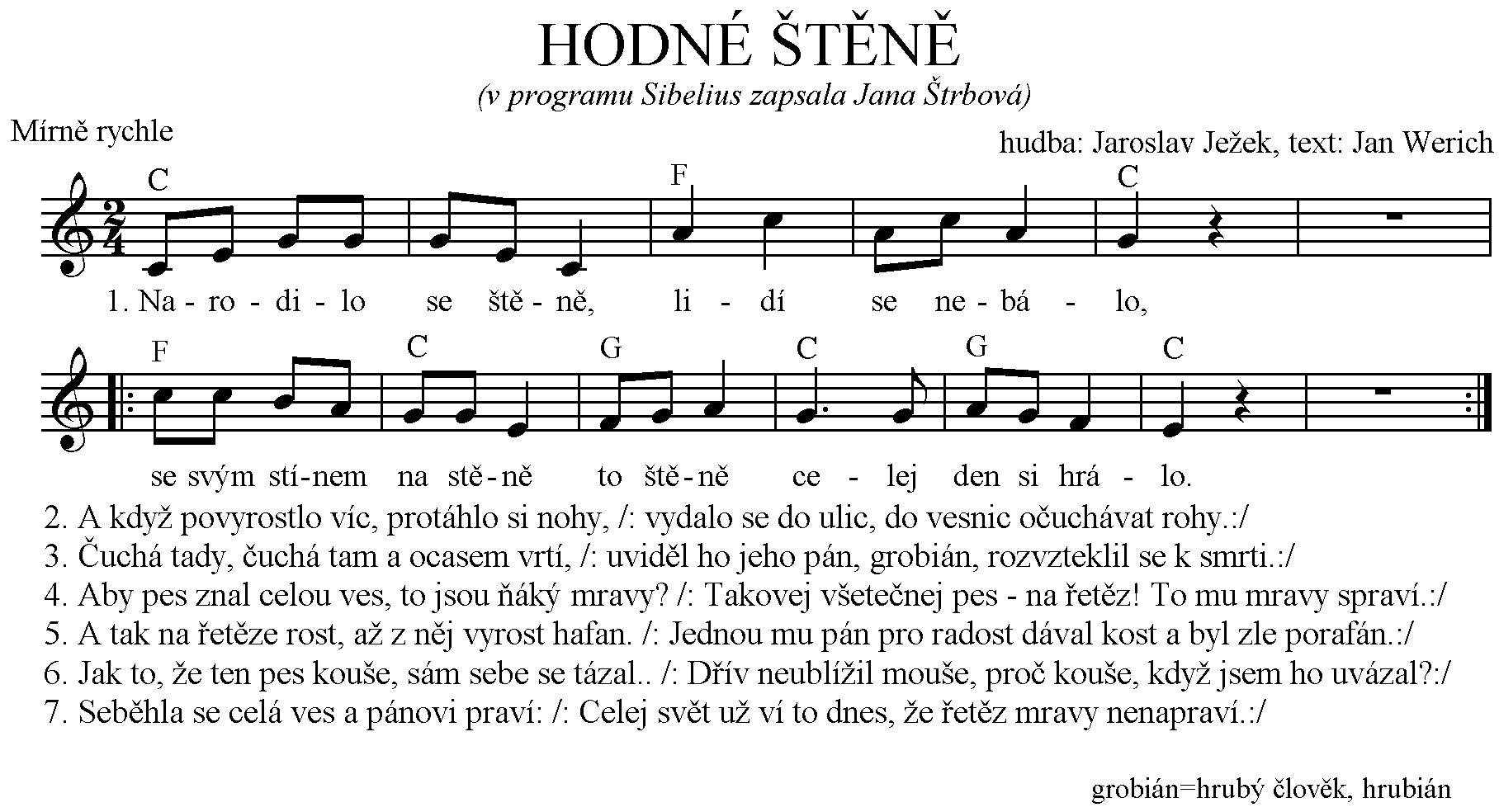 Elektronická  učebnice - I. stupeň                     Základní škola Děčín VI, Na Stráni 879/2  – příspěvková organizace                         Hudební výchova
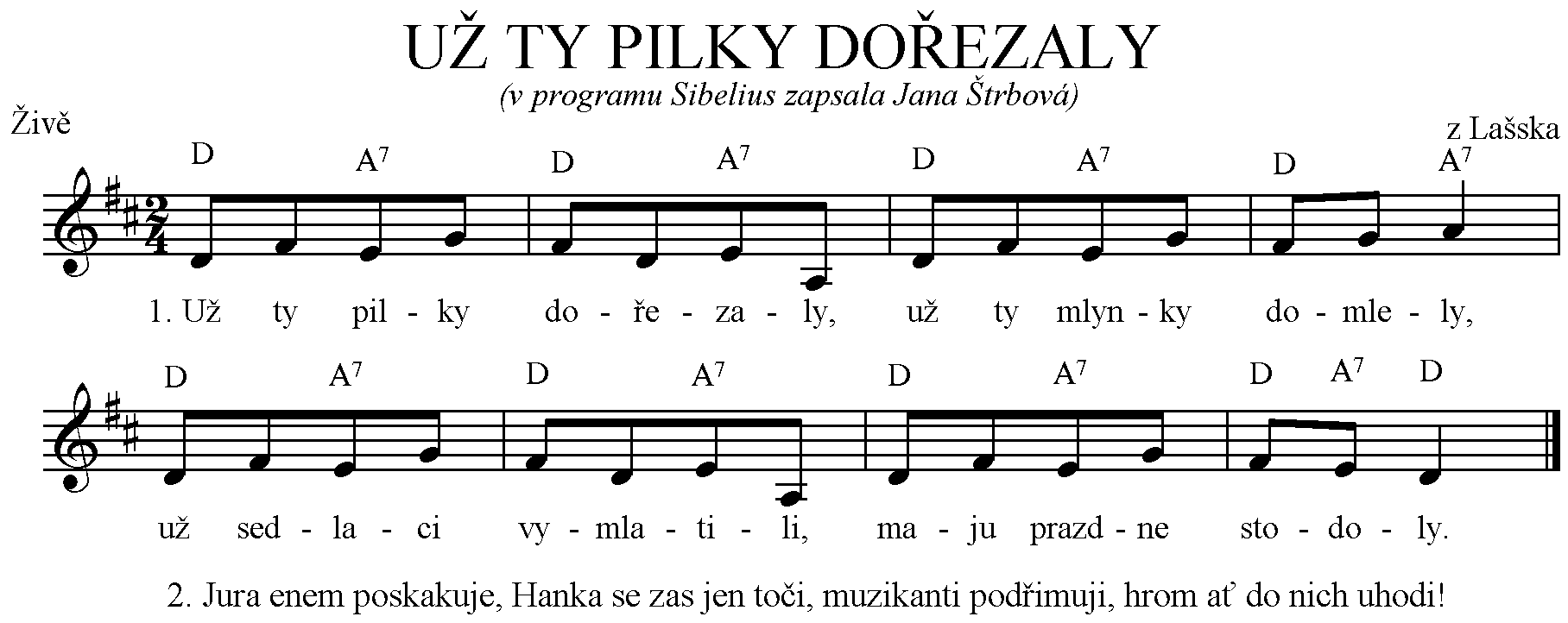 Elektronická  učebnice - I. stupeň                     Základní škola Děčín VI, Na Stráni 879/2  – příspěvková organizace                         Hudební výchova
29.12  Použité zdroje, citace
1. Hudební výchova pro 4.roč.ZŠ, SPN, Praha 2001
2. Já, písnička 2, MUSIC CHEB 1995
Elektronická  učebnice - I. stupeň                               Základní škola Děčín VI, Na Stráni 879/2  – příspěvková organizace                                                 hudební výchova
29.13  Anotace